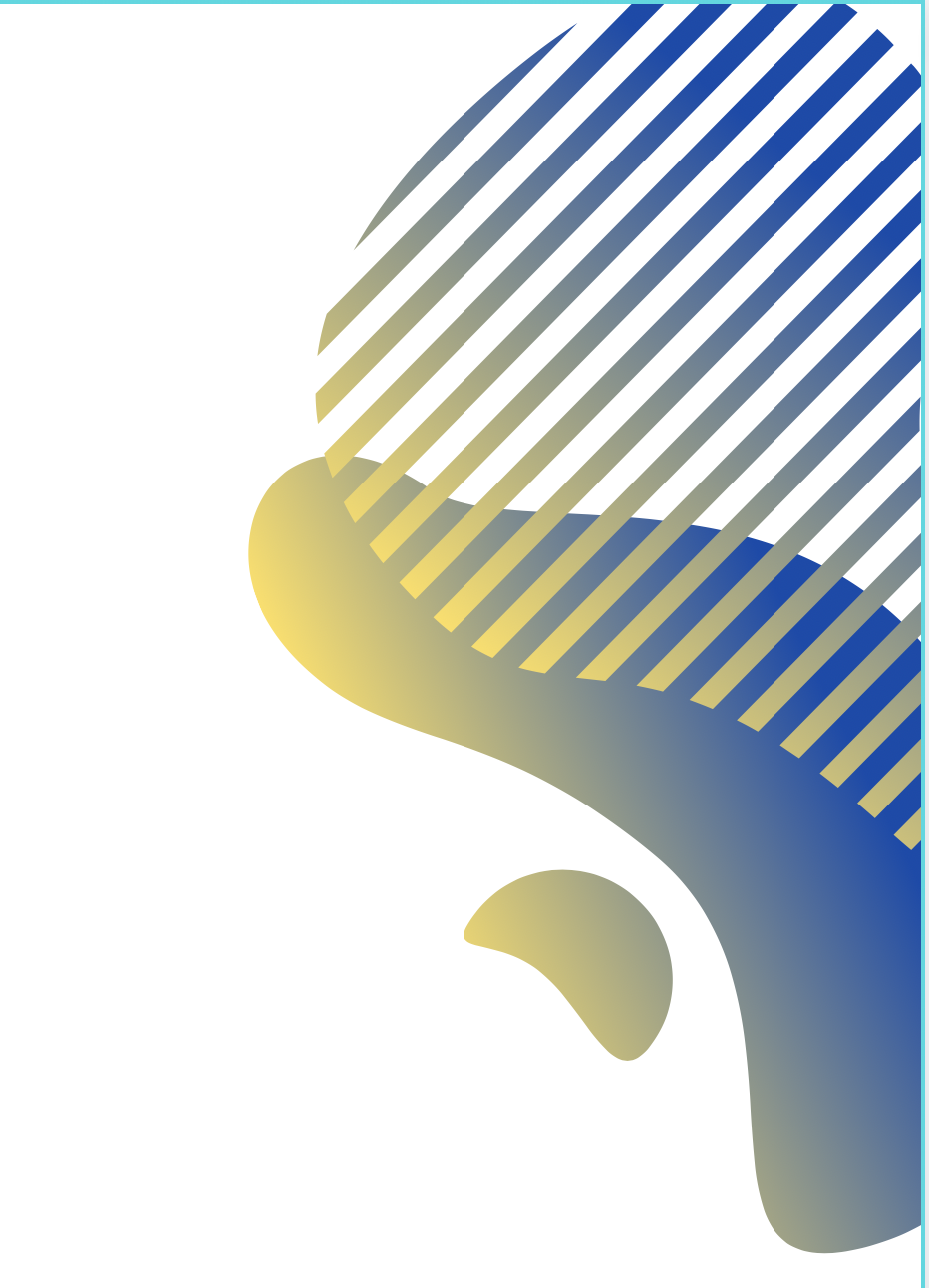 10º Congresso Nacional de Medicina do Adolescente
“Novas Adolescências”
Online, 13 e 14 de Maio de 2021
Título da Comunicação
Autores e instituições
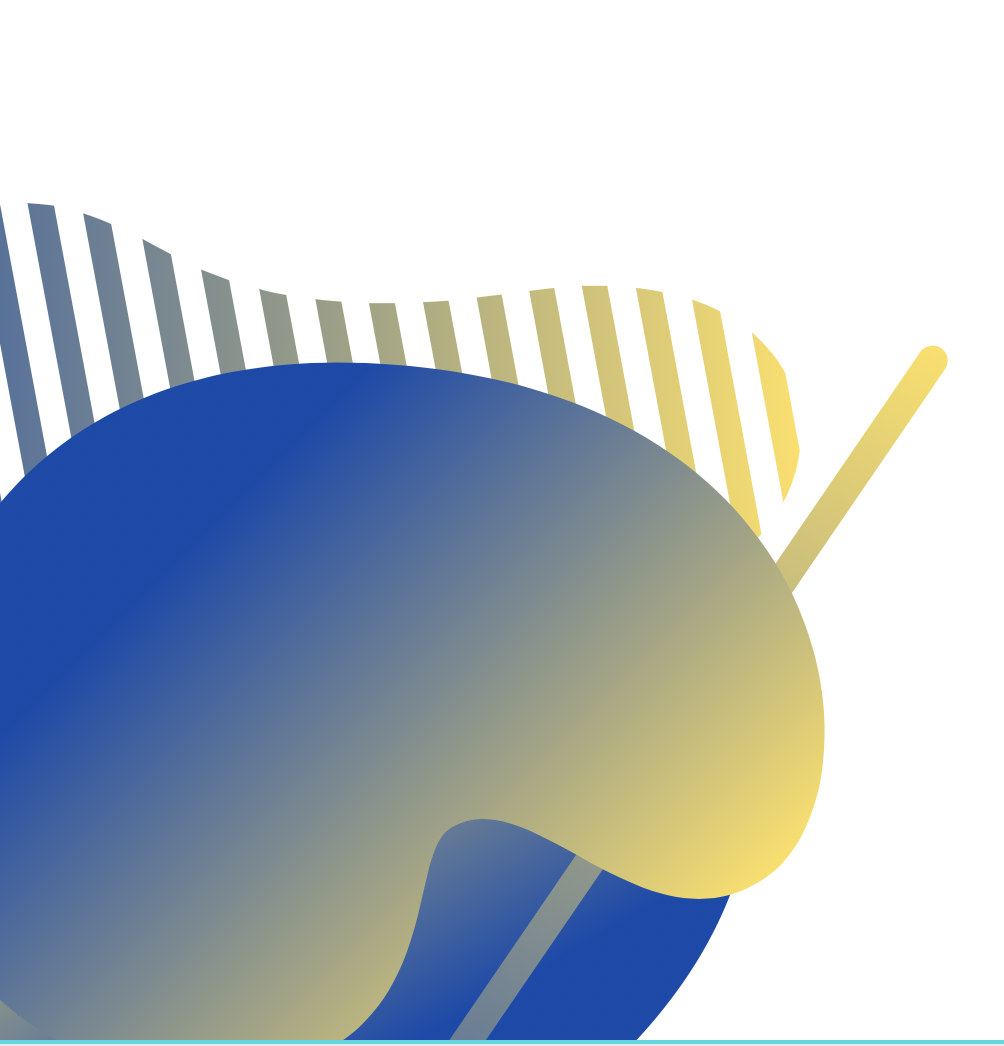 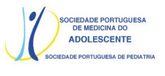 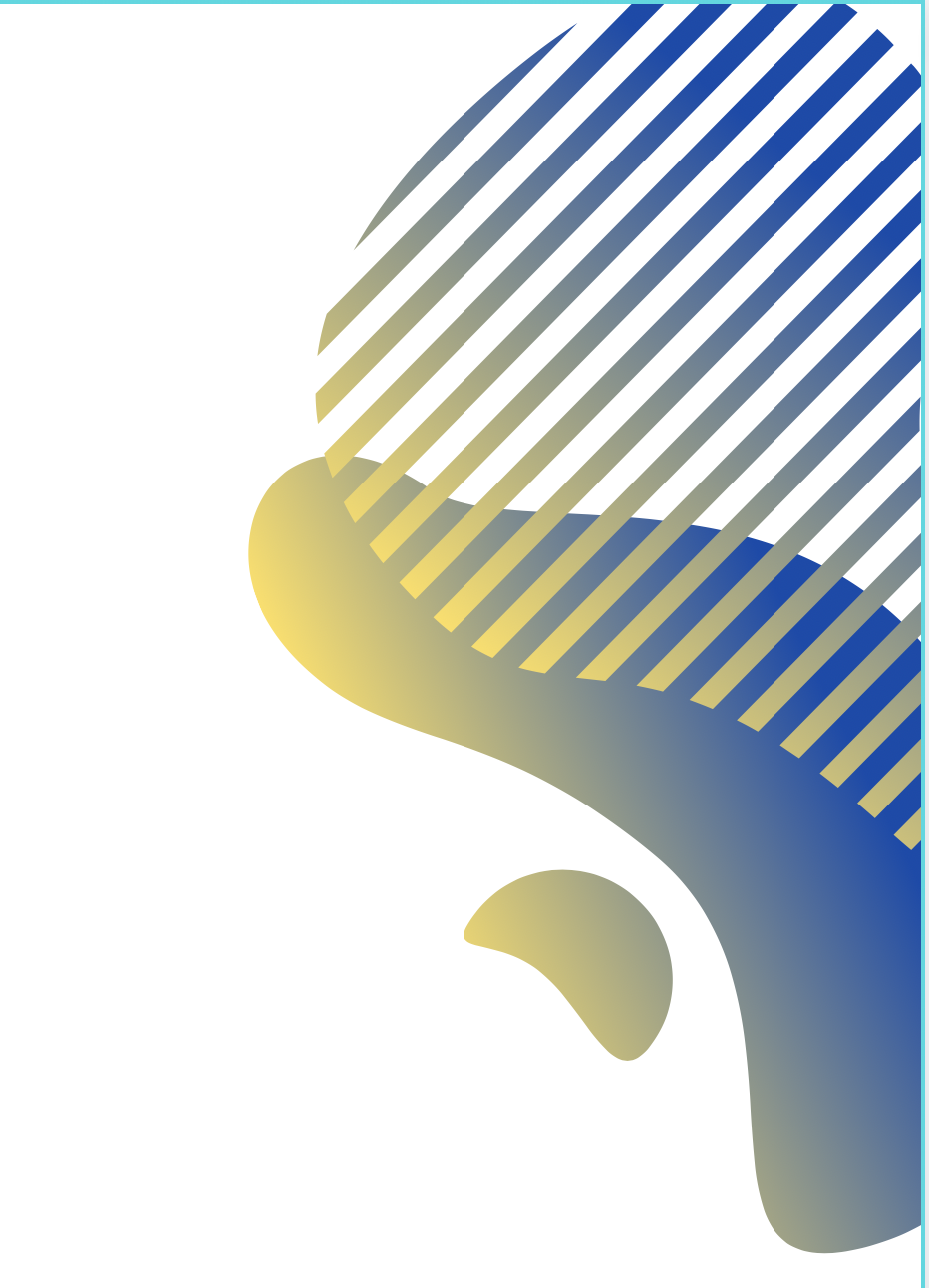 INSIRA AQUI A IMAGEM
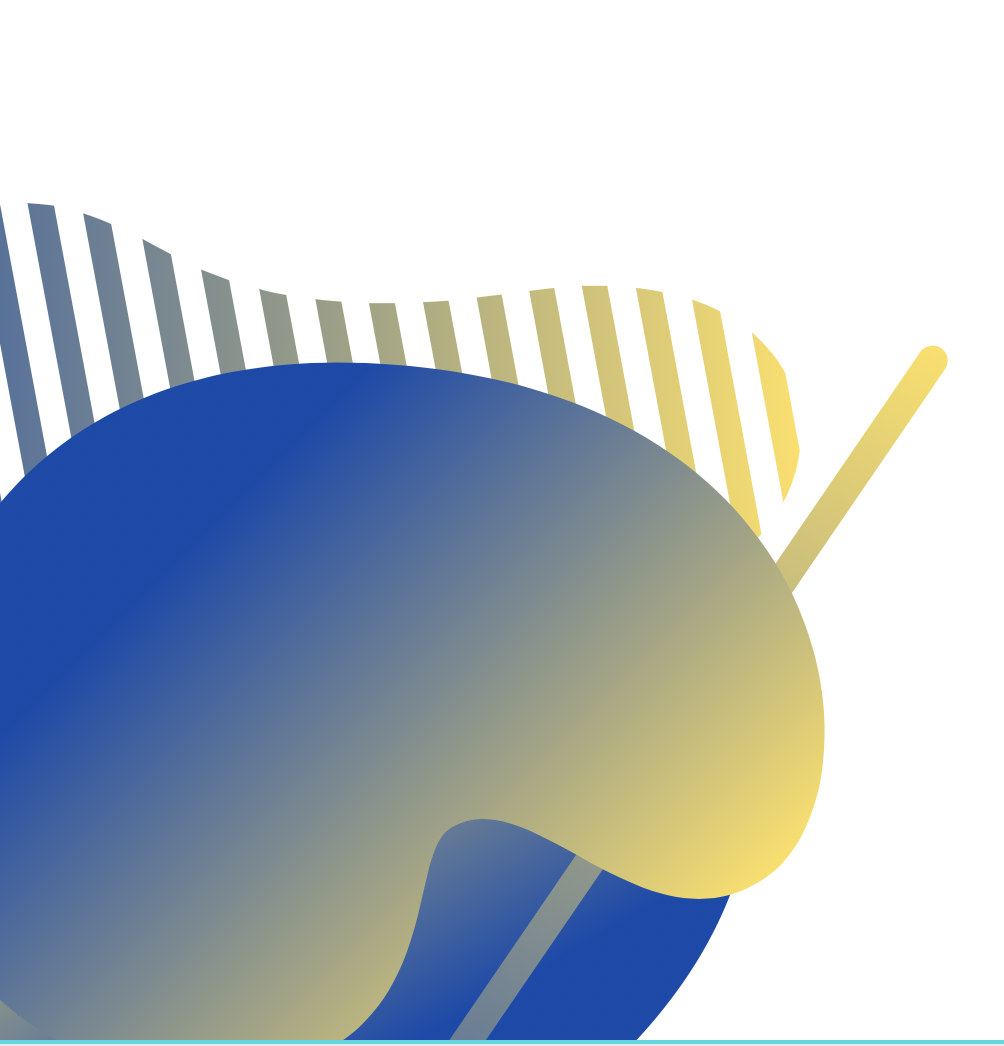 9.ª conferência de Mediação Intercultural e Intervenção Social, Leiria, 26 e 27 de novembro 2021
10º Congresso Nacional de Medicina do Adolescente // Online, 13 e 14 de maio de 2021